Manejo de libros en farmacia comunitaria
27 - Oct - 2015
Fcia Comunitaria 2015 - Fernando Becerra
1
[Speaker Notes: Manejo de libros en farmacia comunitaria]
Reglamentación – Registros Oficiales (a)
Las farmacias deberán poseer los siguientes Registros Oficiales:
De recetas;
De control de Estupefacientes;
De control de Productos Psicotrópicos, y
De reclamos.

Inciso primero, Art 18° del DS 466/84 del Ministerio de Salud, que Aprueba reglamento de farmacias, droguerías, almacenes farmacéuticos, botiquines y depósitos autorizados
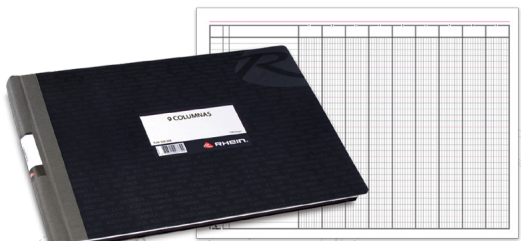 27 - Oct - 2015
Fcia Comunitaria 2015 - Fernando Becerra
2
[Speaker Notes: Por reglamentación, cada farmacia debe tener 4 registros. Estos pueden llevarse en cualquier libro foliado, por lo que se sugiere los Libros de Acta, que vienen prefabricados.]
Reglamentación – Registros Oficiales (b)
Estos registros serán foliados y deberán ser autorizados por la Secretaría Regional Ministerial de Salud, o visados por el Instituto de Salud Pública de Chile, según corresponda, debiendo mantenerse y estar a disposición de los funcionarios del Secretaría Regional Ministerial de Salud o Instituto de Salud Pública de Chile en todo momento y circunstancia.

Inciso segundo, Art 18° del DS 466/84 del Ministerio de Salud, que Aprueba reglamento de farmacias, droguerías, almacenes farmacéuticos, botiquines y depósitos autorizados
Para el timbrado se usa el Formulario FARMA F-10
Los libros se compran en cualquier librería
Una vez autorizados, deben estar disponibles, por tanto fuera del mueble de controlados, o bien dentro pero que puedan sacarse cuando sea necesario
27 - Oct - 2015
Fcia Comunitaria 2015 - Fernando Becerra
3
[Speaker Notes: Estos deben ser autorizados por el ISP (en la región metropolitana) y deben estar disponibles siempre que un funcionario de la autoridad sanitaria lo solicite.]
Reglamentación – Registros Oficiales (c)
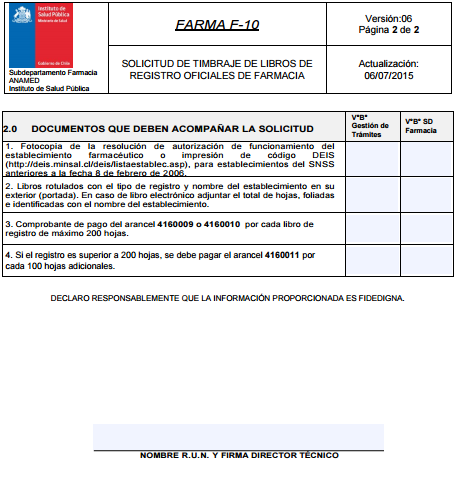 27 - Oct - 2015
Fcia Comunitaria 2015 - Fernando Becerra
4
[Speaker Notes: A través del formulario FARMA F-10 se solicita el timbraje de los libros al ISP en la región metropolitana. Éste se llena COMPLETO y se entrega físicamente junto a los libros por timbrar, además de pagar el arancel asociado.]
Reglamentación – Registros Oficiales (a)
Las farmacias deberán poseer los siguientes Registros Oficiales:
De recetas;
De control de Estupefacientes;
De control de Productos Psicotrópicos, y
De reclamos.

Inciso primero, Art 18° del DS 466/84 del Ministerio de Salud, que Aprueba reglamento de farmacias, droguerías, almacenes farmacéuticos, botiquines y depósitos autorizados
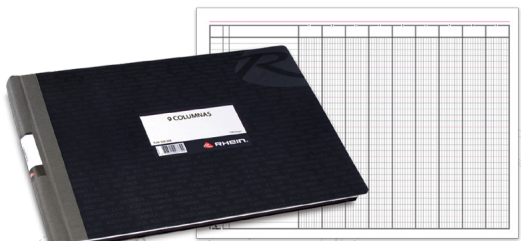 27 - Oct - 2015
Fcia Comunitaria 2015 - Fernando Becerra
5
[Speaker Notes: REGISTRO DE RECETAS]
Reglamentación – Registro de recetas (a)
El Registro de recetas estará destinado a:
 
DEROGADA;
Registrar las visitas inspectivas que practiquen funcionarios del Secretaría Regional Ministerial de Salud y las anotaciones y observaciones, si las hubiere, y
Anotar por el Químico-Farmacéutico o Farmacéutico la fecha en que asume la Dirección Técnica del establecimiento y la de su término. Las mismas anotaciones hará el profesional que lo reemplace. Además, deberán dejar constancia de su horario de atención profesional y las ausencias transitorias que deba realizar.

Art 19° del DS 466/84 del Ministerio de Salud, que Aprueba reglamento de farmacias, droguerías, almacenes farmacéuticos, botiquines y depósitos autorizados
Toda farmacia que capte recetas de preparados magistrales para ser elaboradas en recetarios contratados al efecto o de otra farmacia perteneciente al mismo propietario, deberá mantener un libro de registro de recetas, foliado y autorizado por la SEREMI, en el que se deberá anotar el contenido de cada receta que reciba, la fecha de su recepción y de envío al recetario, con indicación de la denominación de éste y la fecha de su dispensación. En el caso que la Farmacia con recetario rechace la elaboración de la prescripción, se anotará las razones que lo fundamenten, fecha de devolución a quién la presentó y fecha y medio por el cual se notificó, por parte de la Farmacia con Recetario al profesional que la prescribiera.
En dicho libro deberá anotarse, además, la ausencia del profesional químico farmacéutico que ejerce como Supervisor del Recetario, si lo hubiere, así como la identificación de quién lo reemplaza.
Los registros deberán mantenerse actualizados y no podrán ser alterados con enmiendas, ni dejar espacios en blanco entre las anotaciones.

Art 18° del DS 79/10 del Ministerio de Salud, reglamento aplicable a la elaboración de preparados farmacéuticos en recetarios de farmacia
27 - Oct - 2015
Fcia Comunitaria 2015 - Fernando Becerra
6
[Speaker Notes: Se le llama así por lo que decía en el Art 19°a, ya que en éste se escriben las recetas magistrales preparadas. Hoy, si bien el 19°a fue derogado, esta obligación quedó establecida en el DS 79/10, reglamento de preparados magistrales.]
Reglamentación – Registro de recetas (b)
El Registro de recetas estará destinado a:
 
DEROGADA;
Registrar las visitas inspectivas que practiquen funcionarios del Secretaría Regional Ministerial de Salud y las anotaciones y observaciones, si las hubiere, y
Anotar por el Químico-Farmacéutico o Farmacéutico la fecha en que asume la Dirección Técnica del establecimiento y la de su término. Las mismas anotaciones hará el profesional que lo reemplace. Además, deberán dejar constancia de su horario de atención profesional y las ausencias transitorias que deba realizar.

Art 19° del DS 466/84 del Ministerio de Salud, que Aprueba reglamento de farmacias, droguerías, almacenes farmacéuticos, botiquines y depósitos autorizados
Al momento de una visita por parte de un inspector, éste debe anotar cuando se realizó la visita, para dejar registro de ésta.
En el libro solo puede escribir el/los QFs de la farmacia y los inspectores.
27 - Oct - 2015
Fcia Comunitaria 2015 - Fernando Becerra
7
[Speaker Notes: Cuando ocurre una inspección sanitaria, el inspector debe anotar la fecha y hora de ésta en aquel libro, de manera de dejar registro.]
Reglamentación – Registro de recetas (c)
El Registro de recetas estará destinado a:
 
DEROGADA;
Registrar las visitas inspectivas que practiquen funcionarios del Secretaría Regional Ministerial de Salud y las anotaciones y observaciones, si las hubiere, y
Anotar por el Químico-Farmacéutico o Farmacéutico la fecha en que asume la Dirección Técnica del establecimiento y la de su término. Las mismas anotaciones hará el profesional que lo reemplace. Además, deberán dejar constancia de su horario de atención profesional y las ausencias transitorias que deba realizar.

Art 19° del DS 466/84 del Ministerio de Salud, que Aprueba reglamento de farmacias, droguerías, almacenes farmacéuticos, botiquines y depósitos autorizados
Asumo de D.T.
Todos los QFs de la farmacia deben hacerlo (aunque trabajen solo un día)
Deben anotar como mínimo el Nombre, R.U.N., fecha de inicio y  horario de ejercicio profesional.
Término de D.T.
Deben anotar como mínimo el Nombre, R.U.N. y fecha de término. Se sugiere, el motivo del término.
Otros
Si se necesita salir de la farmacia por una situación extraordinaria e inevitable, se debe anotar el día y hora de salida y de regreso
Cualquier situación anómala, debe quedar en el libro, como respaldo.
27 - Oct - 2015
Fcia Comunitaria 2015 - Fernando Becerra
8
[Speaker Notes: También en este libro se anotan los inicios y términos de dirección técnica, así como cualquier eventualidad que ocurra en la farmacia y sea de interés dejar respaldo.]
Reglamentación – Asumo de D.T. (a)
El Director Técnico o su reemplazante, cuando procediere, será responsable de:
Comunicar por escrito al Director del Servicio de Salud respectivo el horario en que ejercerá sus funciones.

Art 24°m) del DS 466/84 del Ministerio de Salud, que Aprueba reglamento de farmacias, droguerías, almacenes farmacéuticos, botiquines y depósitos autorizados
En la Región Metropolitana, se debe comunicar al Instituto de Salud Pública.
Esto, hoy en día, se hace a través del Formulario FARMA F-16
27 - Oct - 2015
Fcia Comunitaria 2015 - Fernando Becerra
9
[Speaker Notes: El asumo de dirección técnica, así como la renuncia, debe ser notificada a la autoridad sanitaria. El ISP en la región metropolitana dispone del formulario FARMA F-16 para esta notificación.]
Reglamentación – Asumo de D.T. (b)
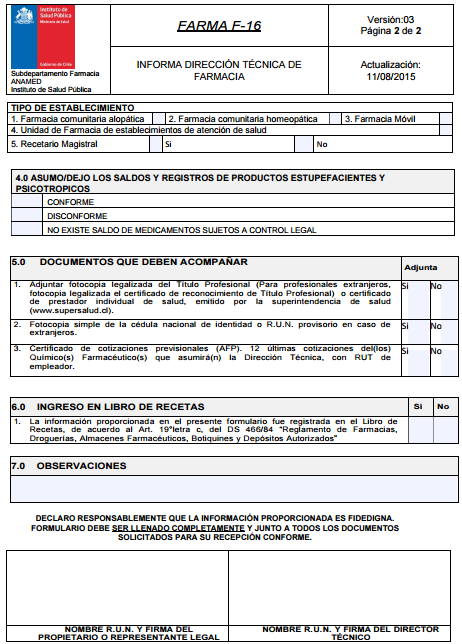 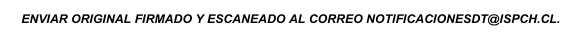 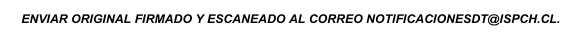 [Speaker Notes: Éste debe ser llenado completamente y debe adjuntársele la fotocopia del carnet de identidad, del título del director técnico y una copia de sus últimas 12 cotizaciones previsionales, o bien, de sus movimientos vía boletas de honorarios.]
Reglamentación – Registro Oficiales
Las farmacias deberán poseer los siguientes Registros Oficiales:
De recetas;
De control de Estupefacientes;
De control de Productos Psicotrópicos, y
De reclamos.

Inciso primero, Art 18° del DS 466/84 del Ministerio de Salud, que Aprueba reglamento de farmacias, droguerías, almacenes farmacéuticos, botiquines y depósitos autorizados
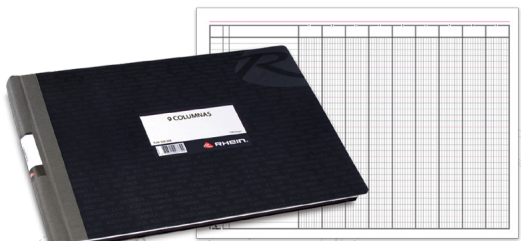 27 - Oct - 2015
Fcia Comunitaria 2015 - Fernando Becerra
11
[Speaker Notes: REGISTRO DE ESTUPEFACIENTES]
Reglamentación – Registro de Estupefacientes (a)
Los referidos establecimientos deberán llevar actualizado un Libro de Control de Estupefacientes, visado por el Instituto de Salud Pública de Chile o por el Servicio de Salud a quien se asigne esta función, en el que se registrarán en forma separada los siguientes datos, respecto de cada droga o producto estupefaciente, indicando su denominación comercial si ello procediera:
Ingresos:
Fecha;
Cantidad;
Número y fecha de la resolución que haya autorizado la internación, distribución o transferencia en su caso;
Proveedor, número y fecha de la factura, guía u otro documento, según corresponda, y
Número de serie, cuando corresponda.

Art 18°a) del DS  404/83 del Ministerio de Salud, que Aprueba reglamento de estupefacientes
27 - Oct - 2015
Fcia Comunitaria 2015 - Fernando Becerra
12
[Speaker Notes: En este libro se llevará el control de los estupefacientes. Si bien el formato no está establecido en ninguna norma, se acostumbra llevarlo como se indica en la tabla. Es muy importante que estén todos los datos implicados en la legislación.]
Reglamentación – Registro de Estupefacientes (a)
Los referidos establecimientos deberán llevar actualizado un Libro de Control de Estupefacientes, visado por el Instituto de Salud Pública de Chile o por el Servicio de Salud a quien se asigne esta función, en el que se registrarán en forma separada los siguientes datos, respecto de cada droga o producto estupefaciente, indicando su denominación comercial si ello procediera:
Ingresos:
Fecha;
Cantidad;
Número y fecha de la resolución que haya autorizado la internación, distribución o transferencia en su caso;
Proveedor, número y fecha de la factura, guía u otro documento, según corresponda, y
Número de serie, cuando corresponda.

Art 18°a) del DS  404/83 del Ministerio de Salud, que Aprueba reglamento de estupefacientes
* Normalmente, “Res” y “Guía” se unen
27 - Oct - 2015
Fcia Comunitaria 2015 - Fernando Becerra
13
[Speaker Notes: Se acostumbra combinar las columnas de Resolución y Guía, puesto que las primeras no son para nada comunes, pero ocurren.]
Reglamentación – Registro de Estupefacientes (b)
b) Egresos:
Fecha
Cantidad
Nombre de la droga, medicamento que la contenga o producto estupefaciente y número de serie, cuando proceda.
Número y fecha de la factura, guía u otro documento de control interno del establecimiento.
Número de la receta cheque, número de registro de la receta si es preparado magistral.
Nombre del médico cirujano o profesional que haya extendido la receta en su caso, y cédula de identidad.
Nombre y domicilio del destinatario o paciente; y
Nombre y cédula de identidad del adquirente; y
c) Saldos











Art 18°b) y c) del DS  404/83 del Ministerio de Salud, que Aprueba reglamento de estupefacientes
Los referidos establecimientos deberán llevar actualizado un Libro de Control de Estupefacientes, visado por el Instituto de Salud Pública de Chile o por el Servicio de Salud a quien se asigne esta función, en el que se registrarán en forma separada los siguientes datos, respecto de cada droga o producto estupefaciente, indicando su denominación comercial si ello procediera:
27 - Oct - 2015
Fcia Comunitaria 2015 - Fernando Becerra
14
[Speaker Notes: Para los egresos, se debe anotar toda la información solicitada. Los nombre y RUN deben estar completos, así como las direcciones, que deben incluir nombre de la vía, numeración y comuna. Cuando el paciente y el adquirente corresponden a la misma persona, debe quedar esto consignado, pero puede ser mediante un “Ídem”.]
Reglamentación – Registro de Estupefacientes (c)
27 - Oct - 2015
Fcia Comunitaria 2015 - Fernando Becerra
15
[Speaker Notes: Tabla ejemplo de cómo debe llevarse un libro de estupefacientes.]
Reglamentación – Registro Oficiales
Las farmacias deberán poseer los siguientes Registros Oficiales:
De recetas;
De control de Estupefacientes;
De control de Productos Psicotrópicos, y
De reclamos.

Inciso primero, Art 18° del DS 466/84 del Ministerio de Salud, que Aprueba reglamento de farmacias, droguerías, almacenes farmacéuticos, botiquines y depósitos autorizados
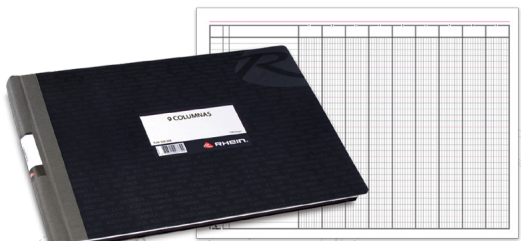 27 - Oct - 2015
Fcia Comunitaria 2015 - Fernando Becerra
16
[Speaker Notes: LIBRO DE PSICOTRÓPICOS]
Reglamentación – Registro de Psicotrópicos (a)
Los referidos establecimientos deberán llevar actualizado un Libro de Control de Productos Psicotrópicos, visado por el Instituto de Salud Pública de Chile o por el Servicio de Salud a quien se asigne esta función, en el que se registrarán en forma separada los siguientes datos, respecto de cada droga o producto estupefaciente, indicando su denominación comercial si ello procediera:
Ingresos:
Fecha;
Cantidad;
Número y fecha de la resolución que haya autorizado la internación, distribución o transferencia en su caso;
Proveedor, número y fecha de la factura, guía u otro documento, según corresponda, y
Número de serie, cuando corresponda.

Art 18°a) del DS  405/83 del Ministerio de Salud, que Aprueba reglamento de productos psicotrópicos
27 - Oct - 2015
Fcia Comunitaria 2015 - Fernando Becerra
17
[Speaker Notes: En este libro se llevará el control de los psicotrópicos. Si bien el formato no está establecido en ninguna norma, se acostumbra llevarlo como se indica en la tabla. Es muy importante que estén todos los datos implicados en la legislación.]
Reglamentación – Registro de Psicotrópicos (a)
Los referidos establecimientos deberán llevar actualizado un Libro de Control de Productos Psicotrópicos, visado por el Instituto de Salud Pública de Chile o por el Servicio de Salud a quien se asigne esta función, en el que se registrarán en forma separada los siguientes datos, respecto de cada droga o producto estupefaciente, indicando su denominación comercial si ello procediera:
Ingresos:
Fecha;
Cantidad;
Número y fecha de la resolución que haya autorizado la internación, distribución o transferencia en su caso;
Proveedor, número y fecha de la factura, guía u otro documento, según corresponda, y
Número de serie, cuando corresponda.

Art 18°a) del DS  405/83 del Ministerio de Salud, que Aprueba reglamento de productos psicotrópicos
* Normalmente, “Res” y “Guía” se unen
27 - Oct - 2015
Fcia Comunitaria 2015 - Fernando Becerra
18
[Speaker Notes: Se acostumbra combinar las columnas de Resolución y Guía, puesto que las primeras no son para nada comunes, pero ocurren.]
Reglamentación – Registro de Psicotrópicos (b)
b) Egresos:
Fecha
Cantidad
Nombre de la droga, medicamento que la contenga o producto psicotrópico y número de serie, cuando proceda.
Número y fecha de la factura, guía u otro documento de control interno del establecimiento.
Número de la receta cheque, número de registro de la receta si es preparado magistral.
Nombre del médico cirujano o profesional que haya extendido la receta en su caso, y cédula de identidad.
Nombre y domicilio del destinatario o paciente; y
Nombre y cédula de identidad del adquirente; y
c) Saldos











Art 18°b) y c) del DS  405/83 del Ministerio de Salud, que Aprueba reglamento de productos psicotrópicos
Los referidos establecimientos deberán llevar actualizado un Libro de Control de Productos Psicotrópicos, visado por el Instituto de Salud Pública de Chile o por el Servicio de Salud a quien se asigne esta función, en el que se registrarán en forma separada los siguientes datos, respecto de cada droga o producto estupefaciente, indicando su denominación comercial si ello procediera:
27 - Oct - 2015
Fcia Comunitaria 2015 - Fernando Becerra
19
[Speaker Notes: Para los egresos, se debe anotar toda la información solicitada. Los nombre y RUN deben estar completos, así como las direcciones, que deben incluir nombre de la vía, numeración y comuna. Cuando el paciente y el adquirente corresponden a la misma persona, debe quedar esto consignado, pero puede ser mediante un “Ídem”.]
Reglamentación – Registro de Psicotrópicos (c)
27 - Oct - 2015
Fcia Comunitaria 2015 - Fernando Becerra
20
[Speaker Notes: Tabla ejemplo de cómo debe llevarse un libro de psicotrópicos.]
Reglamentación – Registro de Psicotrópicos (d)
Para el control de las benzodiazepinas incluidas en la lista IV de este Reglamento por los decretos supremos N°s. 1506, de 1993 y 1186, de 1994, ambos del Ministerio de Salud, con excepción del Flunitrazepam, Lorazepam y Triazolam, las farmacias podrán optar por el mecanismo previsto en el artículo anterior, o bien, llevar actualizado en el mismo Libro de Control de Productos Psicotrópicos, visado por el Servicio de Salud e indicado en el artículo precedente, en forma separada respecto de cada producto psicotrópico que corresponda a la misma forma farmacéutica, e igual dosis y cantidad de unidades posológicas por envase, los siguientes datos:
Ingresos; fecha; cantidad; número y fecha de la resolución que haya autorizado la internación, distribución o transferencia en su caso; y proveedor, número y fecha de la factura, guía u otro documento, según corresponda.
Art 18°bis a) del DS  405/83 del Ministerio de Salud, que Aprueba reglamento de productos psicotrópicos
27 - Oct - 2015
Fcia Comunitaria 2015 - Fernando Becerra
21
[Speaker Notes: Existe una situación particular para las Benzodiacepinas. Éstas pueden llevarse EN EL MISMO LIBRO de psicotrópicos, pero de una manera abreviada, que permite unir las dispensaciones por períodos.]
Reglamentación – Registro de Psicotrópicos (d)
Para el control de las benzodiazepinas incluidas en la lista IV de este Reglamento por los decretos supremos N°s. 1506, de 1993 y 1186, de 1994, ambos del Ministerio de Salud, con excepción del Flunitrazepam, Lorazepam y Triazolam, las farmacias podrán optar por el mecanismo previsto en el artículo anterior, o bien, llevar actualizado en el mismo Libro de Control de Productos Psicotrópicos, visado por el Servicio de Salud e indicado en el artículo precedente, en forma separada respecto de cada producto psicotrópico que corresponda a la misma forma farmacéutica, e igual dosis y cantidad de unidades posológicas por envase, los siguientes datos:
b)     Egresos: fecha del día en que se efectúa el registro; cantidad total despachada en el período respectivo; y cantidad total de recetas correspondientes al total despachado en el mismo período.
c)      Saldos.
Art 18°bis a) del DS  405/83 del Ministerio de Salud, que Aprueba reglamento de productos psicotrópicos
27 - Oct - 2015
Fcia Comunitaria 2015 - Fernando Becerra
22
[Speaker Notes: Los egresos podrán no consignar datos del paciente, sino solo de las prescripciones acumuladas. Es importante que, si bien esto permite no pasar las recetas al libro al instante, el tiempo en que no se haga no sea extendido, pues el control debe mantenerse. La periodicidad de esto depende del flujo de expendio.]
Reglamentación – Registro de Psicotrópicos (e)
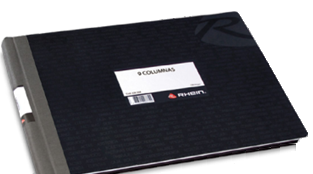 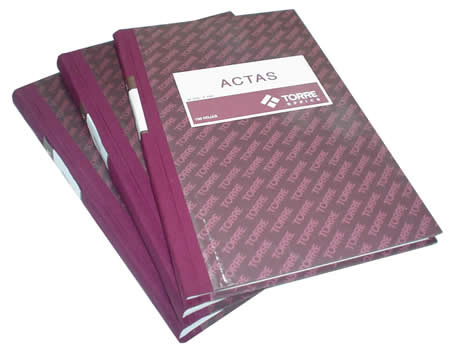 27 - Oct - 2015
Fcia Comunitaria 2015 - Fernando Becerra
23
[Speaker Notes: La principal ventaja es que así se optimiza tiempo y espacio, de manera de no necesitar un libro de 9 columnas, sino solo uno de actas.]
Reglamentación – Registro Oficiales
Las farmacias deberán poseer los siguientes Registros Oficiales:
De recetas;
De control de Estupefacientes;
De control de Productos Psicotrópicos, y
De reclamos.

Inciso primero, Art 18° del DS 466/84 del Ministerio de Salud, que Aprueba reglamento de farmacias, droguerías, almacenes farmacéuticos, botiquines y depósitos autorizados
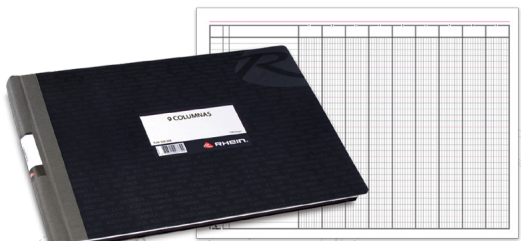 27 - Oct - 2015
Fcia Comunitaria 2015 - Fernando Becerra
24
[Speaker Notes: LIBRO DE RECLAMOS]
Reglamentación – Registro de Reclamos
Las denuncias estampadas en el Libro de Reclamos que digan relación con calidad, seguridad y eficacia de los productos farmacéuticos que se expenden en la farmacia, así como la disponibilidad de aquellos considerados en el Petitorio Farmacéutico, en la forma como establece el artículo 93, deberán ser contestadas dentro de plazo máximo de 3 días por el Director Técnico del establecimiento con copia a la SEREMI de Salud correspondiente.

Inciso tercero, Art 18° del DS 466/84 del Ministerio de Salud, que Aprueba reglamento de farmacias, droguerías, almacenes farmacéuticos, botiquines y depósitos autorizados
¿Otros reclamos?
 Según políticas de la empresa
27 - Oct - 2015
Fcia Comunitaria 2015 - Fernando Becerra
25
[Speaker Notes: En el libro de reclamos se registra todo problema que haya tenido el usuario en la farmacia. Cuando estos tienen relación con la calidad, seguridad y eficacia de los productos farmacéuticos que se expenden en la farmacia, se debe responder al usuario, con copia al ISP (en la RM) en máximo 3 días. Para esto, cada farmacia deberá tener un Protocolo de Atención de Reclamos a la Calidad , Seguridad o Eficacia, el que debe ser respetado cuando sea necesario.
Para otro tipo de reclamos, depende de lo que establezcan las Políticas de calidad de cada farmacia.]
Formularios
Los formularios usados aquí, y otros de interés, están disponibles en http://www.ispch.cl/anamed/subdeptofarmacia/formularios
27 - Oct - 2015
Fcia Comunitaria 2015 - Fernando Becerra
26
Manejo de libros en farmacia comunitaria
GRACIAS
27 - Oct - 2015
Fcia Comunitaria 2015 - Fernando Becerra
27